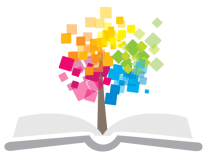 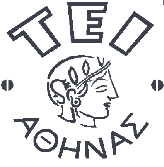 Ανοικτά Ακαδημαϊκά Μαθήματα στο ΤΕΙ Αθήνας
Εισαγωγή στην Αρχειονομία
Ενότητα 8: Προβληματικές περιπτώσεις αρχειακών συνόλων

Γιώργος Γιαννακόπουλος
Τμήμα Βιβλιοθηκονομίας και Συστημάτων Πληροφόρησης
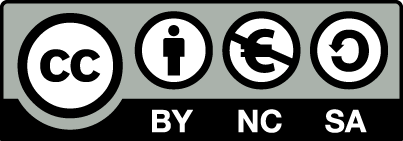 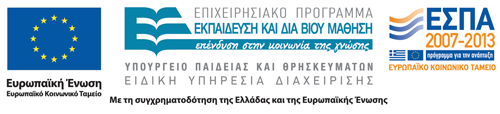 Μικρή ανασκόπηση…
Αρχειακό Σύνολο
Παρεπόμενο και άμεση συνέπεια του αρχειακού δεσμού είναι η έννοια του ΑΡΧΕΙΑΚΟΥ ΣΥΝΟΛΟΥ, του συνόλου δηλαδή των τεκμηρίων αδιακρίτως χρονολογίας, σχήματος και ύλης που έχει δεχθεί ή παραγάγει ένα ορισμένο φυσικό ή νομικό πρόσωπο στα πλαίσια των δραστηριοτήτων του.
2
Συλλογή τεκμηρίων
Ως ΣΥΛΛΟΓΗ τεκμηρίων μπορεί να χαρακτηρισθεί ως το μη αρχειακό σύνολο τεκμηρίων.
 Πρόκειται απλώς για μια συγκέντρωση τεκμηρίων γύρω από ένα κοινό σημείο, όπως ένα θέμα, ένα πρόσωπο, μια περιοχή, μια περίοδο. 
Σε αντίθεση δηλαδή με το αρχειακό σύνολο που, έχοντας δημιουργηθεί κατά τρόπο φυσικό και αυτόματο, διαθέτει τεκμηριωτική αξία, η συλλογή έχει δημιουργηθεί κατά τρόπο τεχνητό, προκειμένου να ικανοποιήσει ερευνητικά ή απλώς συλλεκτικά ενδιαφέροντα.
3
Αρχειακός Δεσμός
Είναι η αρχή σύμφωνα με την οποία τα τεκμήρια που προέρχονται από ένα νομικό ή φυσικό πρόσωπο πρέπει να μένουν συγκεντρωμένα και να μη κατατέμνονται, διασκορπίζονται ή αναμειγνύονται με τεκμήρια άλλων προσώπων (πρώτο επίπεδο). 
Περαιτέρω τα τεκμήρια πρέπει να διατηρούν την ταξινόμηση που τους δόθηκε από τον παραγωγό του αρχείου (δεύτερο επίπεδο).
4
Ο παραγωγός του αρχειακού συνόλου
Το πρώτο και βασικότερο πρόβλημα είναι να καθορίσει κανείς τι συνιστά το αρχειακό σύνολο και ποια είναι τα όρια του. 
Το πρόβλημα προκύπτει από τη δυσκολία καθορισμού και διάκρισης των παραγωγών των αρχειακών συνόλων, των νομικών ή φυσικών προσώπων δηλαδή, από τις δραστηριότητες των οποίων έχουν απορρεύσει τα αρχειακά σύνολα.
5
Μινιμαλιστική αντίληψη
Στο ένα άκρο βρίσκεται η αντίληψη που εκλαμβάνει ως παραγωγό ενός αρχειακού συνόλου τη μικρότερη διοικητική μονάδα και η οποία έχει αποκληθεί μινιμαλιστική.
Στη μινιμαλιστική προσέγγιση, αν και διαφυλάσσεται η αυτοτέλεια των διαφόρων διοικητικών μονάδων, δε διακρίνονται σαφώς οι οργανωσιακές και ιεραρχικές τους σχέσεις.
6
Μαξιμαλιστική αντίληψη
Στον αντίποδα βρίσκεται η λεγόμενη μαξιμαλιστική προσέγγιση.
Η μαξιμαλιστική προσέγγιση δημιουργεί κάποτε δύσχρηστα υπερμεγέθη αρχειακά σύνολα και ενέχει τον κίνδυνο να ανατρέψει την ουσία του αρχειακού δεσμού, περιλαμβάνοντας σε ένα αρχειακό σύνολο τεκμήρια πολλών υπηρεσιών.
7
Μεταβολές οργανισμών
Μια δεύτερη δυσκολία στη διάκριση των αρχειακών συνόλων προέρχεται από το γεγονός πως οι οργανισμοί-παραγωγοί δεν παραμένουν αμετάβλητοι στο χρόνο και τα όρια τους συνεχώς μετακινούνται.
8
Ανοικτό και κλειστό αρχειακό σύνολο
Απαραίτητη για τη διαχείριση συναφών περιπτώσεων είναι η χρήση των εννοιών ανοικτό και κλειστό αρχειακό σύνολο.
ΚΛΕΙΣΤΟ ονομάζεται το αρχειακό σύνολο, του οποίου ο παραγωγός έχει τερματίσει τις δραστηριότητες (είτε πρόκειται για θάνατο φυσικού προσώπου είτε για κατάργηση / διάλυση νομικού προσώπου) και τη συνεπαγόμενη παραγωγή τεκμηρίων. 
Αντιθέτως ένα αρχειακό σύνολο μπορεί να παραμείνει επί αιώνες ανοιχτο, εφ' όσον οι δραστηριότητες του οργανισμού-παραγωγού συνεχίζονται.
9
Προβληματικές περιπτώσεις αρχειακών συνόλων
Η μικρή ομάδα τεκμηρίων και το ελλιπές αρχειακό σύνολο
O αριθμός των τεκμηρίων δεν αποτελεί επαρκές κριτήριο. Το ερώτημα δεν είναι εάν τα τεκμήρια είναι πολλά ή λίγα, αλλά εάν μας επιτρέπουν να ανασυνθέσουμε το συνολικό αρχειακό υλικό και το διοικητικό περιβάλλον απ' όπου απέρρευσαν. 
Εκείνο που δικαιολογεί το χαρακτηρισμό του αρχειακού συνόλου είναι η ύπαρξη τεκμηριωτικής αξίας από μέρους των τεκμηρίων. 
Η έλλειψη τεκμηριωτικής αξίας δεν αρκεί, για να υποβιβάσουμε τα τεκμήρια στο επίπεδο της συλλογής τεκμηρίων.
11
Κριτήριο η τεκμηριωτική αξία
Εκείνο που δικαιολογεί το χαρακτηρισμό του αρχειακού συνόλου είναι η ύπαρξη τεκμηριωτικής αξίας από μέρους των τεκμηρίων. 
Το ερώτημα τίθεται κατά την πρόσκτηση του αρχείου από την αρχειακή υπηρεσία (Τα τεκμήρια αποκτώνται για την πληροφοριακή και μόνο αξία τους;) και επανέρχεται κατά την επεξεργασία τους (ταξινόμηση, περιγραφή, κ.ά.).
12
Τεκμήρια και συλλογή
Η έλλειψη τεκμηριωτικής αξίας δεν αρκεί, για να υποβιβάσουμε τα τεκμήρια στο επίπεδο της συλλογής τεκμηρίων. 
Η συλλογή χαρακτηρίζεται από τη συνειδητή πρόθεση του δημιουργού της να συγκεντρώσει τα εν λόγω τεκμήρια. 
Αντίθετα στην περίπτωση μας τα τεκμήρια έχουν φυσιολογικά προκύψει από τις δραστηριότητες ενός νομικού ή φυσικού προσώπου.
13
Αρχεία δημιουργημένα από διάφορους φορείς
Όλο και συχνότερα ο αρχειονόμος συναντά αρχεία που έχουν δημιουργηθεί από την κοινή δραστηριότητα δύο ή περισσότερων οργανισμών. 
Χαρακτηριστικά είναι τα παραδείγματα των κατασκευαστικών εταιριών που αναλαμβάνουν τη σπονδυλωτή εκτέλεση μεγάλων έργων, των συνεδρίων ή πολιτιστικών εκδηλώσεων που συνδιοργανώνονται από την τοπική αυτοδιοίκηση, υπουργεία και ιδιωτικές εταιρίες, χωρίς να ξεχνάμε τις διάφορες επιτροπές που συστήνονται με τη συμμετοχή πολλών φορέων, προκειμένου να επεξεργασθούν ένα συγκεκριμένο αντικείμενο.
14
Ερώτημα
Το ερώτημα που ανακύπτει είναι:
αν τα τεκμήρια που έχουν παραχθεί από κοινού συνιστούν ίδιο αρχειακό σύνολο, 
αν πρέπει να αποδοθούν σε όλους τους συμπράττοντες οργανισμούς, ή 
αν απλώς ανήκουν στο αρχειακό σύνολο ενός από αυτούς.
15
Αρχειακή ενότητα
Συνεπώς, αν δε δικαιολογείται ο χαρακτηρισμός αρχειακό σύνολο, είναι προτιμότερο να χρησιμοποιήσουμε έναν ενδιάμεσο όρο, όπως, λ.χ., αρχειακή ενότητα. 
Ωστόσο, αν τα τεκμήρια εκληφθούν ως αρχειακό σύνολο, έστω και ελλιπές, είναι προτιμότερο να αποφύγουμε την αυθαίρετη ομαδοποίηση «μικρών αρχειακών συνόλων» που θα τα αντιδιαστέλλει με τα υπόλοιπα, τα δήθεν «πραγματικά αρχειακά σύνολα».
16
Το διασπασμένο και διασπαρμένο αρχειακό σύνολο
Είναι συχνό φαινόμενο ο διαμελισμός ενός αρχειακού συνόλου και η φυσική διάσπαση του σε πολλούς κατόχους. 
Η κατάτμηση αυτή μπορεί να οφείλεται στην ιστορία του αρχείου και στις καταστροφές που υπέστη, στον ανταγωνισμό μεταξύ αρχειακών ιδρυμάτων ή συλλεκτών, τέλος στο γεγονός πως η τμηματική εκποίηση ενός αρχείου είναι η πιο επικερδής για τον ιδιοκτήτη του. 
Παρ' ότι για τον αρχειονόμο το πρόβλημα τίθεται κυρίως κατά την πρόσκτηση, έχει επιπτώσεις και στην περιγραφή του αρχείου. 
Πρόκειται για διαφορετικές αρχειακές μονάδες ή για μέρη του ενός και μόνου αρχειακού συνόλου;
17
Πρόβλημα εφαρμογής αρχειακού δεσμού
Δε συντρέχει κανένας λόγος να εκλάβουμε τα τμήματα ενός αρχειακού συνόλου ως αυτόνομες αρχειακές μονάδες. 
Εάν το αρχειακό σύνολο έχει κανονικά προέλθει από έναν και τον αυτό παραγωγό, η εκ των υστέρων διαχείριση του από ποικίλες αρχειακές υπηρεσίες δεν αναιρεί τον ενιαίο χαρακτήρα του. 
Το πρόβλημα βρίσκεται στην εφαρμογή του αρχειακού δεσμού και όχι στην αναγνώριση του αρχειακού συνόλου.
18
Πολιτική προσκτήσεων και τρόπος περιγραφής
Διάφορες μέθοδοι μπορούν να επιστρατευθούν, για να αντιμετωπισθεί το πρόβλημα. 
Η κυριότερη είναι η εκπόνηση από κάθε αρχειακή υπηρεσία «πολιτικής προσκτήσεων». 
Ευνόητο είναι πως στην περίπτωση που το αρχειακό σύνολο έχει ήδη διασπασθεί οι προσπάθειες πρέπει να κατατείνουν προς τη φυσική του ανασυγκρότηση. 
Εάν αυτή η τελευταία είναι αδύνατη, δεν μπορούμε παρά να επισημάνουμε τη διανοητική ενότητα του συνόλου σημειώνοντας στην περιγραφή κάθε «τμήματος» την ύπαρξη των άλλων που φυλάσσονται χωριστά.
19
Αρχεία δημιουργημένα από διάφορους φορείς
Όλο και συχνότερα ο αρχειονόμος συναντά αρχεία που έχουν δημιουργηθεί από την κοινή δραστηριότητα δύο ή περισσότερων οργανισμών. 
Χαρακτηριστικά είναι τα παραδείγματα των κατασκευαστικών εταιριών που αναλαμβάνουν τη σπονδυλωτή εκτέλεση μεγάλων έργων, των συνεδρίων ή πολιτιστικών εκδηλώσεων που συνδιοργανώνονται από την τοπική αυτοδιοίκηση, υπουργεία και ιδιωτικές εταιρίες, χωρίς να ξεχνάμε τις διάφορες επιτροπές που συστήνονται με τη συμμετοχή πολλών φορέων, προκειμένου να επεξεργασθούν ένα συγκεκριμένο αντικείμενο.
20
Ερώτημα
Το ερώτημα που ανακύπτει είναι:
αν τα τεκμήρια που έχουν παραχθεί από κοινού συνιστούν ίδιο αρχειακό σύνολο, 
αν πρέπει να αποδοθούν σε όλους τους συμπράττοντες οργανισμούς, ή 
αν απλώς ανήκουν στο αρχειακό σύνολο ενός από αυτούς.
Εδώ ο αρχειονόμος καλείται να κάνει τη λεπτή διάκριση ανάμεσα:
αφ' ενός στη δραστηριότητα στην οποία συμμετέχουν διάφοροι οργανισμοί, και 
αφ' ετέρου στον οργανισμό που έχει ad hoc συσταθεί από πολλούς άλλους.
21
Δραστηριότητα στην οποία μετέχουν διάφοροι οργανισμοί
Στην περίπτωση αυτή τα τεκμήρια πρέπει να περιληφθούν στο αρχειακό σύνολο του οργανισμού που έχει την κύρια ευθύνη και διαχείριση της δραστηριότητας. 
Ιδεωδώς μάλιστα θα έπρεπε στην περιγραφή που αφορά στα αρχειακά σύνολα των άλλων συνεργατών να επισημαίνεται η σχέση τους με τα εν λόγω τεκμήρια.
22
Σύσταση οργανισμού από άλλους
Στην περίπτωση αυτή, όπου πλέον ο νεοσυσταθείς οργανισμός αποκτά μια αυτονομία λειτουργίας από τους επί μέρους συμπράττοντες, πρέπει να θεωρήσουμε πως πρόκειται για ένα ξεχωριστό αρχειακό σύνολο.
23
Τεκμήρια που έχουν παραχθεί από δημόσιους λειτουργούς και αιρετούς 1/3
Το παραπάνω πρόβλημα έγκειται στη δυσκολία να χαρακτηρίσει κανείς ως προσωπικό ή όχι το τεκμήριο που παράγει ένας δημόσιος λειτουργός ή αιρετός άρχων. 
Το μόνο κριτήριο που μπορεί να καθορίσει σε ποιο αρχειακό σύνολο ανήκει ένα τέτοιο τεκμήριο είναι το αν η δημιουργία του έγινε μέσα στα πλαίσια λειτουργίας του οργανισμού. 
Στο αρχειακό σύνολο του οργανισμού περιλαμβάνονται όλα τα τεκμήρια που ο δημόσιος λειτουργός ή ο αιρετός άρχων παρήγαγε κατά την εκτέλεση των καθηκόντων του.
24
Τεκμήρια που έχουν παραχθεί από δημόσιους λειτουργούς και αιρετούς 2/3
Το μόνο κριτήριο που μπορεί να καθορίσει σε ποιο αρχειακό σύνολο ανήκει ένα τέτοιο τεκμήριο είναι το αν η δημιουργία του έγινε μέσα στα πλαίσια λειτουργίας του οργανισμού. 
Στο αρχειακό σύνολο του οργανισμού περιλαμβάνονται όλα τα τεκμήρια που ο δημόσιος λειτουργός ή ο αιρετός άρχων παρήγαγε κατά την εκτέλεση των καθηκόντων του.
25
Τεκμήρια που έχουν παραχθεί από δημόσιους λειτουργούς και αιρετούς 3/3
Αντίθετα οι σημειώσεις ιδιωτικού χαρακτήρα, τα ημερολόγια, η προσωπική αλληλογραφία κλπ. θεωρούνται μέρος του αρχείου του ιδιώτη. 
Κατά συνέπεια κάθε πρόσωπο που παύει να ασκεί ένα δημόσιο λειτούργημα ή να κατέχει ένα δημόσιο αξίωμα οφείλει να παραδίδει στον οργανισμό που υπηρέτησε όλα τα τεκμήρια που συσσώρευσε υπό την ιδιότητα αυτή.
26
Το ανοικτό αρχειακό σύνολο
Το ανοικτό αρχειακό σύνολο δεν προέρχεται αποκλειστικά από τη δημόσια διοίκηση, αλλά συναντάται και σε ιδιωτικές υπηρεσίες ή εταιρίες - ακόμα και φυσικά πρόσωπα. 
Η έλλειψη χώρου, η αναζήτηση καλύτερων συνθηκών συντήρησης καθώς επίσης και οικονομικά κίνητρα μπορούν να εξωθήσουν έναν ιδιώτη στην τμηματική κατάθεση του αρχείου του. 
Τούτη όμως η επιλογή οδηγεί στην κατάτμηση, κάποτε μάλιστα αυθαίρετη, του αρχειακού υλικού και ενέχει τον κίνδυνο τμήματα του αυτού αρχειακού υλικού να κατευθυνθούν σε διαφορετικές αρχειακές υπηρεσίες.
27
Αποφυγή κατάτμησης αρχειακού συνόλου
Η αρχειακή υπηρεσία οφείλει να εξασφαλίσει (εάν είναι δυνατό και με έγγραφη συμφωνία) την κατάθεση ολόκληρου του αρχειακού υλικού από μέρους του φυσικού ή νομικού προσώπου. 
Πρέπει επίσης να εκπονήσει μια «πολιτική προσκτήσεων», η οποία θα καθορίζει με ευκρίνεια το πεδίο των προσκτήσεων της και δε θα αφήνει περιθώριο ανταγωνισμού με άλλες αρχειακές υπηρεσίες.
28
Εσωτερική ταξινόμηση
Το δεύτερο πρόβλημα του ανοικτού αρχειακού συνόλου αφορά στην ταξινόμησή του. 
Οι διάφορες τμηματικές καταθέσεις μιας υπηρεσίας πρέπει να ενταχθούν στο αρχικό ταξινομικό δένδρο του οργανισμού ή να διατηρήσουν την ιδιαίτερή τους εσωτερική ταξινόμηση; 
Στις περιπτώσεις των αρχείων ιδιωτών, η αρχειακή υπηρεσία είναι προτιμότερο να αναμείνει την ολοκλήρωση των καταθέσεων του αρχειακού υλικού και εν συνεχεία να προβεί στη συνολική επεξεργασία του. 
Στα διοικητικά αρχεία, όπου δεν παρέχεται αυτή η ευχέρεια, ο αρχειονόμος θα εκλάβει ως μονάδα εργασίας για την ταξινόμηση το περιοδικώς κατατιθέμενο τμήμα του αρχειακού υλικού.
29
Σύνταξη δελτίου εισαγωγής
Για κάθε τμήμα του αρχειακού συνόλου θα συντάσσεται ένα δελτίο εισαγωγής, που θα περιλαμβάνει μια συνοπτική περιγραφή του υλικού (ακριβή απαρίθμηση των μεγάλων ενοτήτων, τίτλο, χρονολογίες). 
Το σύνολο των δελτίων εισαγωγής θα αποτελεί το εργαλείο έρευνας - ένα είδος ανοικτού ευρετηρίου. 
Η αυτόματη αποδελτίωση από τον υπολογιστή των όρων που χρησιμοποιήθηκαν κατά την περιγραφή του αρχειακού υλικού θα συνιστά το εργαλείο θεματικής πρόσβασης των ερευνητών στο εν λόγω υλικό.
Κατά τη διαδικασία αυτή ο αρχειονόμος δε θα επεμβαίνει στην εσωτερική ταξινόμηση κάθε κατατεθειμένου τμήματος.
30
Διατήρηση της υπάρχουσας ταξινόμησης
Το ιδεώδες είναι να είχε ήδη επέμβει στη φάση των ενεργών αρχείων και με βάση τις λειτουργίες του οργανισμού να είχε προτείνει ένα ταξινομικό δένδρο που θα παρέμενε σεβαστό μέχρι τη λήξη της υπηρεσιακής χρήσης των τεκμηρίων και την κατάθεση τους στην αρχειακή υπηρεσία. 
Αν τούτο δεν έχει συμβεί, είναι προτιμότερο να διατηρήσει την οργάνωση που έχει δώσει η διοίκηση στα διάφορα τμήματα του κατατεθειμένου υλικού, παρά να προχωρήσει στην επώδυνη διαδικασία της αναταξινόμησης.
31
Τέλος Ενότητας
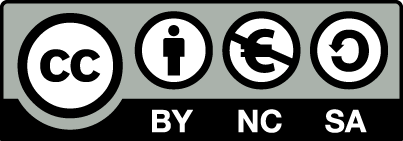 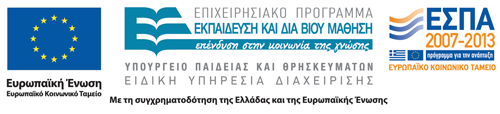 Σημειώματα
Σημείωμα Αναφοράς
Copyright Τεχνολογικό Εκπαιδευτικό Ίδρυμα Αθήνας, Γιώργος Γιαννακόπουλος 2014. Γιώργος Γιαννακόπουλος. «Εισαγωγή στην Αρχειονομία. Ενότητα 8: Προβληματικές περιπτώσεις αρχειακών συνόλων». Έκδοση: 1.0. Αθήνα 2014. Διαθέσιμο από τη δικτυακή διεύθυνση: ocp.teiath.gr.
Σημείωμα Αδειοδότησης
Το παρόν υλικό διατίθεται με τους όρους της άδειας χρήσης Creative Commons Αναφορά, Μη Εμπορική Χρήση Παρόμοια Διανομή 4.0 [1] ή μεταγενέστερη, Διεθνής Έκδοση.   Εξαιρούνται τα αυτοτελή έργα τρίτων π.χ. φωτογραφίες, διαγράμματα κ.λ.π., τα οποία εμπεριέχονται σε αυτό. Οι όροι χρήσης των έργων τρίτων επεξηγούνται στη διαφάνεια  «Επεξήγηση όρων χρήσης έργων τρίτων». 
Τα έργα για τα οποία έχει ζητηθεί άδεια  αναφέρονται στο «Σημείωμα  Χρήσης Έργων Τρίτων».
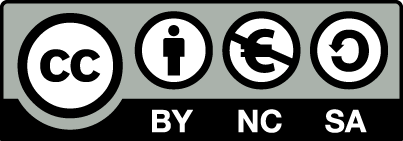 [1] http://creativecommons.org/licenses/by-nc-sa/4.0/ 
Ως Μη Εμπορική ορίζεται η χρήση:
που δεν περιλαμβάνει άμεσο ή έμμεσο οικονομικό όφελος από την χρήση του έργου, για το διανομέα του έργου και αδειοδόχο
που δεν περιλαμβάνει οικονομική συναλλαγή ως προϋπόθεση για τη χρήση ή πρόσβαση στο έργο
που δεν προσπορίζει στο διανομέα του έργου και αδειοδόχο έμμεσο οικονομικό όφελος (π.χ. διαφημίσεις) από την προβολή του έργου σε διαδικτυακό τόπο
Ο δικαιούχος μπορεί να παρέχει στον αδειοδόχο ξεχωριστή άδεια να χρησιμοποιεί το έργο για εμπορική χρήση, εφόσον αυτό του ζητηθεί.
Επεξήγηση όρων χρήσης έργων τρίτων
Δεν επιτρέπεται η επαναχρησιμοποίηση του έργου, παρά μόνο εάν ζητηθεί εκ νέου άδεια από το δημιουργό.
©
διαθέσιμο με άδεια CC-BY
Επιτρέπεται η επαναχρησιμοποίηση του έργου και η δημιουργία παραγώγων αυτού με απλή αναφορά του δημιουργού.
διαθέσιμο με άδεια CC-BY-SA
Επιτρέπεται η επαναχρησιμοποίηση του έργου με αναφορά του δημιουργού, και διάθεση του έργου ή του παράγωγου αυτού με την ίδια άδεια.
διαθέσιμο με άδεια CC-BY-ND
Επιτρέπεται η επαναχρησιμοποίηση του έργου με αναφορά του δημιουργού. 
Δεν επιτρέπεται η δημιουργία παραγώγων του έργου.
διαθέσιμο με άδεια CC-BY-NC
Επιτρέπεται η επαναχρησιμοποίηση του έργου με αναφορά του δημιουργού. 
Δεν επιτρέπεται η εμπορική χρήση του έργου.
Επιτρέπεται η επαναχρησιμοποίηση του έργου με αναφορά του δημιουργού
και διάθεση του έργου ή του παράγωγου αυτού με την ίδια άδεια.
Δεν επιτρέπεται η εμπορική χρήση του έργου.
διαθέσιμο με άδεια CC-BY-NC-SA
διαθέσιμο με άδεια CC-BY-NC-ND
Επιτρέπεται η επαναχρησιμοποίηση του έργου με αναφορά του δημιουργού.
Δεν επιτρέπεται η εμπορική χρήση του έργου και η δημιουργία παραγώγων του.
διαθέσιμο με άδεια 
CC0 Public Domain
Επιτρέπεται η επαναχρησιμοποίηση του έργου, η δημιουργία παραγώγων αυτού και η εμπορική του χρήση, χωρίς αναφορά του δημιουργού.
Επιτρέπεται η επαναχρησιμοποίηση του έργου, η δημιουργία παραγώγων αυτού και η εμπορική του χρήση, χωρίς αναφορά του δημιουργού.
διαθέσιμο ως κοινό κτήμα
χωρίς σήμανση
Συνήθως δεν επιτρέπεται η επαναχρησιμοποίηση του έργου.
Διατήρηση Σημειωμάτων
Οποιαδήποτε αναπαραγωγή ή διασκευή του υλικού θα πρέπει να συμπεριλαμβάνει:
το Σημείωμα Αναφοράς
το Σημείωμα Αδειοδότησης
τη δήλωση Διατήρησης Σημειωμάτων
το Σημείωμα Χρήσης Έργων Τρίτων (εφόσον υπάρχει)
μαζί με τους συνοδευόμενους υπερσυνδέσμους.
Σημείωμα Χρήσης Έργων Τρίτων
Το Έργο αυτό κάνει χρήση περιεχομένου από τα ακόλουθα έργα:
Μπάγιας Ανδρέας, Εγχειρίδιο αρχειονομίας. Η επεξεργασία ενός ιστορικού αρχείου, Αθήνα: Κριτική, 1991.
Χρηματοδότηση
Το παρόν εκπαιδευτικό υλικό έχει αναπτυχθεί στo πλαίσιo του εκπαιδευτικού έργου του διδάσκοντα.
Το έργο «Ανοικτά Ακαδημαϊκά Μαθήματα στο ΤΕΙ Αθήνας» έχει χρηματοδοτήσει μόνο την αναδιαμόρφωση του εκπαιδευτικού υλικού. 
Το έργο υλοποιείται στο πλαίσιο του Επιχειρησιακού Προγράμματος «Εκπαίδευση και Δια Βίου Μάθηση» και συγχρηματοδοτείται από την Ευρωπαϊκή Ένωση (Ευρωπαϊκό Κοινωνικό Ταμείο) και από εθνικούς πόρους.
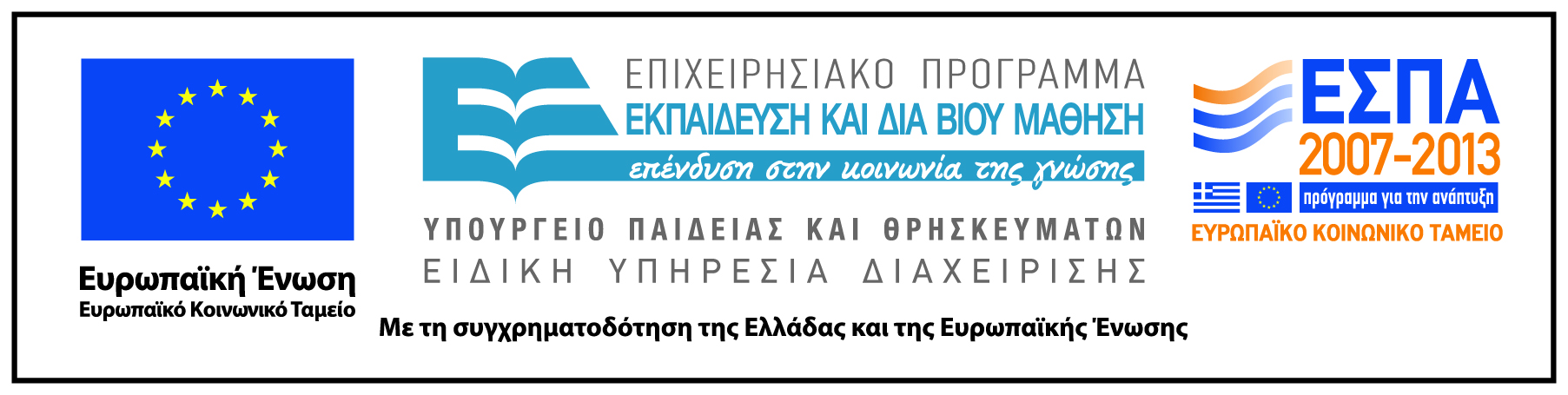